August 9, 2013
What Business Owners Need to Know About Data Privacy
Craig A. Hoffman| cahoffman@bakerlaw.com | @Craig_HoffmanBlog: www.dataprivacymonitor.com
Agenda
Compliance Obligations
FTC Enforcement
Data Breach Notification Laws
Incident Response Best Practices 
Legislative Updates
2
Compliance Obligations
3
Compliance Complexity
SEC
DISCLOSURE
GUIDANCE
INDUSTRY SELF REGULATION
4
Interacting with Customers
Federal Law
•Computer Fraud and Abuse Act (18 U.S.C. §1030)
•Electronic Communications Privacy Act (18 U.S.C.§2510-2522)
Stored Communications Act (18 U.S.C. §§2701-12)
•Telephone Consumer Protection Act (47 U.S.C. §227)
•Video Privacy Protection Act (18 U.S.C. §2710)
•The CAN-SPAM Act (15 U.S.C. §7701 et seq.)
Fair Credit Reporting Act (15 U.S.C. § 1681 et seq).
•Children’s Online Privacy Protection Act (16 C.F.R. §312)
State Law
•Unfair competition
Spyware, Spam, & Do Not Call statutes 
•“Shine the Light” Law (Cal. Civ. Code §1798.3)
•Song-Beverly Act of 1971 (Cal. Civ. Code §§1747-1748.7)
•Invasion of Privacy Act (Cal. Penal Code §630 et. seq.)
•Standards for the Protection of Personal Information (MA 201 CMR 17.01 et seq)
5
FTC Compliance Complexity
6
Enforcement Agency Trends - FTC
Mobile Apps

COPPA

Location Based Services

Facial Recognition
Website Privacy Policies

Big Data

Do Not Track & Dotcom Disclosures
7
FTC Enforcement - Wyndham
Wyndham disclosed three incidents of card data theft between April 2008 and January 2010.

 The FTC requested information from Wyndham, and after production proposed a consent order.

 Wyndham did not agree and the FTC brought an enforcement action alleging that Wyndham committed unfair and deceptive trade practices in violation of Section 5 of the FTC Act.

 The representations supporting the FTC’s claims come from Wyndham’s privacy policy: 

. . . We recognize the importance of protecting the privacy of individual-specific (personally identifiable) information collected about guests, callers to our central reservation centers, visitors to our Web sites, and members participating in our Loyalty Program (collectively, “Customers”). . . .
We safeguard our Customers’ personally identifiable information by using standard industry practices. Although “guaranteed security” does not exist on or off the Internet, we take commercially reasonable efforts to create and maintain “fire walls” and other appropriate safeguards to ensure that to the extent we control the Information, the Information is used only as authorized by us and consistent with this Policy, and that the Information is not improperly altered or destroyed.
8
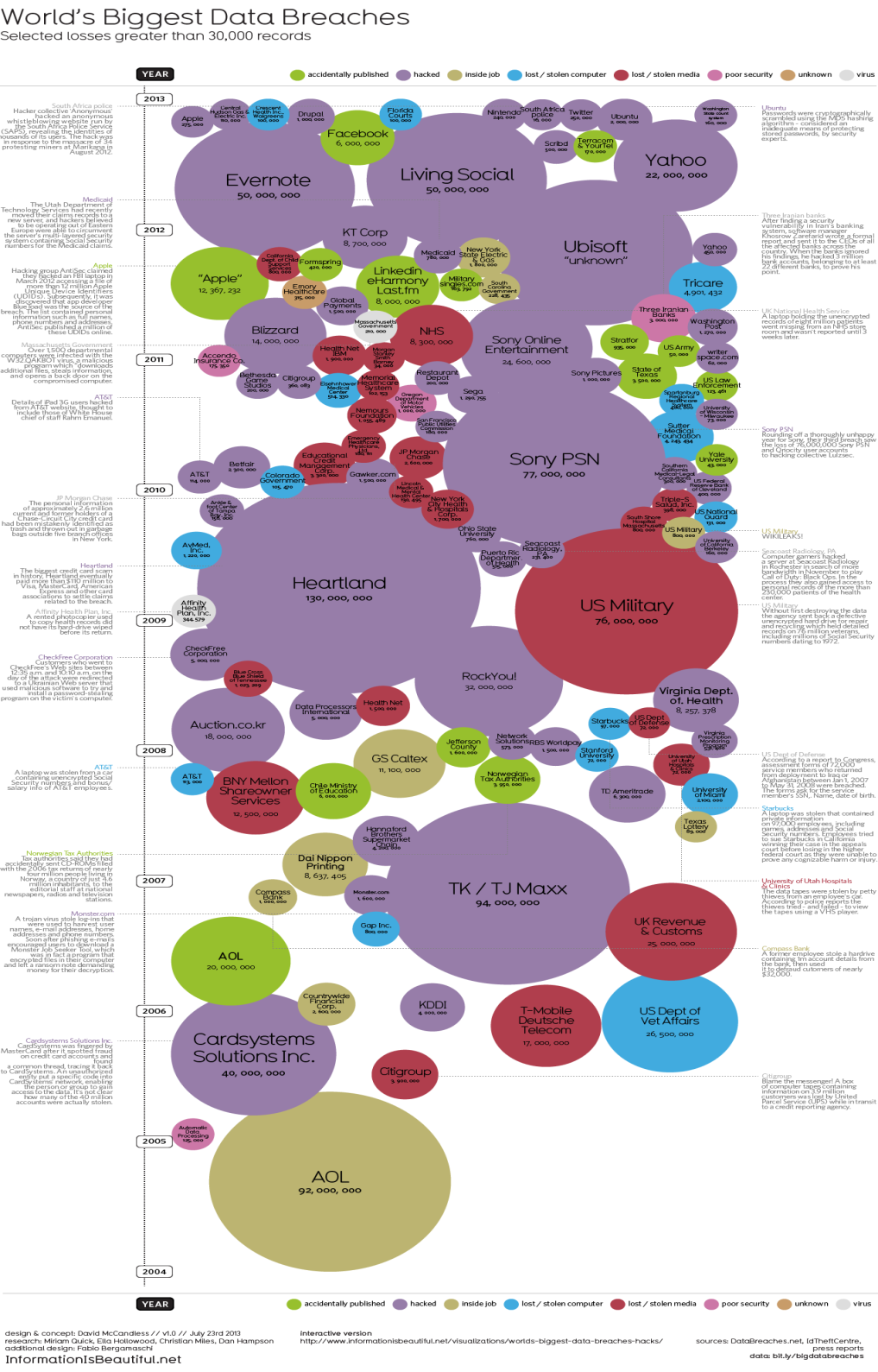 Breach Notification Laws
9
Breaches by Industry
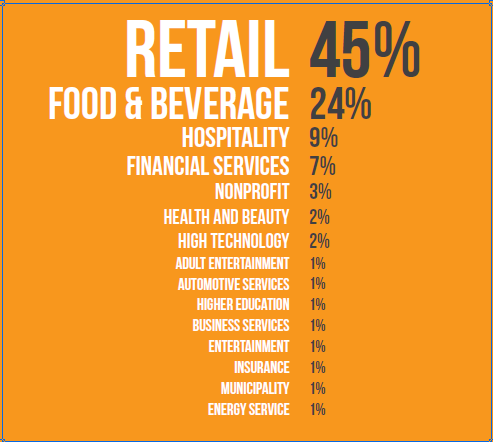 Trustwave  2013 Global Security Report
10
Causes of Breach
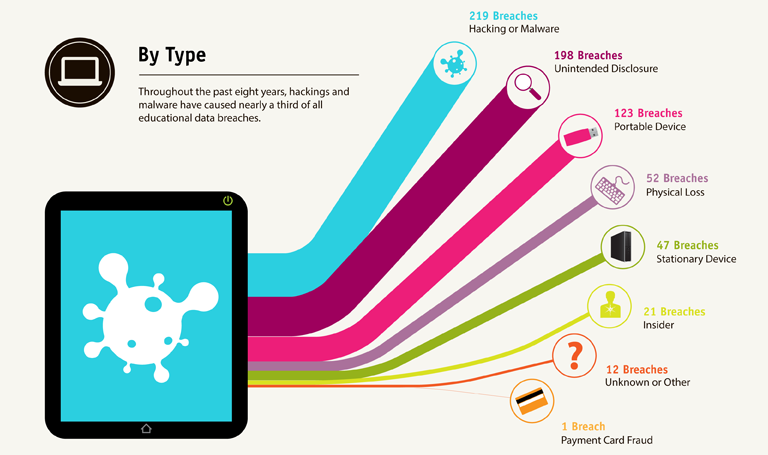 PrivacyRights.org
11
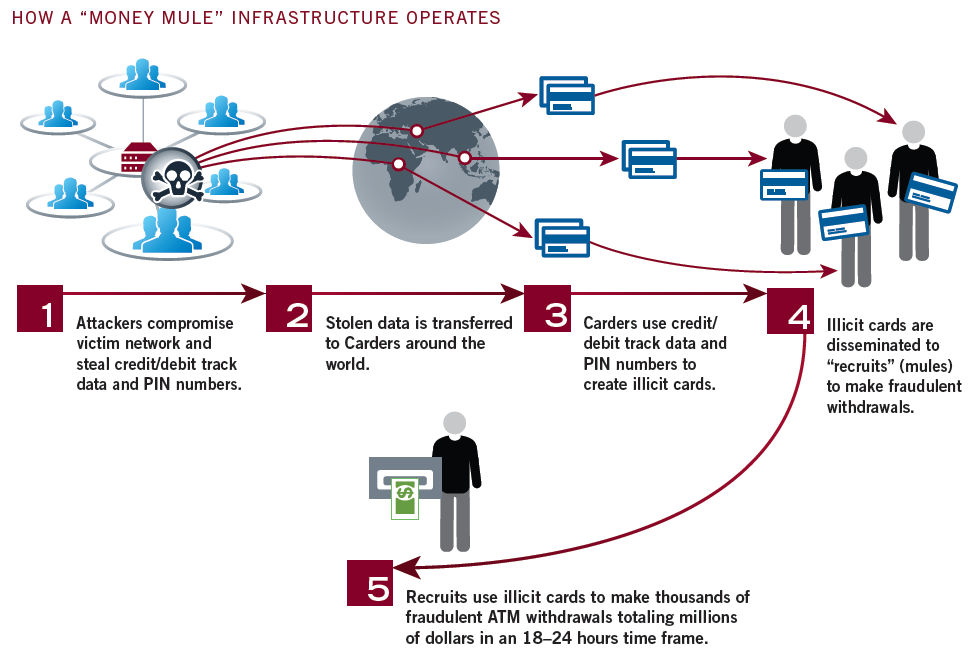 Mandiant M-Trends 2013 Security Threat Report
12
Basics of State Laws
All but four states have a breach notification law.  The laws apply to a breach affecting “personal information.”

A breach is generally unauthorized access to or acquisition of personal information.
Most states have a “risk of harm” exception and a “safe harbor” if the data was encrypted.  
Most require notification as soon as reasonably possible.
13
Ohio Law
“Personal information” is a name in combination with: (1) SSN, (2) driver’s license or state ID, or (3) account or payment card number along with a security code, access code, or password allowing access to individual’s financial account.

"Breach of the security of the system" means unauthorized access to and acquisition of computerized data that compromises the security or confidentiality of personal information owned or licensed by a person and that causes, reasonably is believed to have caused, or reasonably is believed will cause a material risk of identity theft or other fraud to the person or property of a resident of this state. 

Breach notification required “in the most expedient time possible” but not later than 45 days after discovery.

State AG may bring enforcement action to seek a civil fine.
14
Costs of Response
Forensics			
Notification costs
Credit monitoring
Call center 
Crisis response
Legal fees
Defense costs/settlement expenses
PCI fines/assessments & regulatory fines
15
Incident Response Best Practices
16
Decisions, Decisions, Decisions
Is it a breach?
Do you involve law enforcement?
Do you hire a forensics company?
Do you retain counsel?
Do you involve regulatory agencies?
Is crisis management necessary?
Do you offer credit monitoring?
Do you get relief from a “law enforcement” delay?
Prepare
Cyber Liability Insurance
Written Information Security Policy
Incident Response Plan
Training & Education
Identify & Mitigate Risk
Manage Vendors
18
Commonalities of Breaches
Will be an external attack involving hacking and malware
Vulnerability created by third party vendor
Will not be detected for months
Breached entity will learn from third party
Initial exploit relatively simple and avoidable
19
Respond
Document analysis
Involve the C-suite
Be guarded, consistent, and honest in communications
Plan for likely reaction of customers, employees, & key stakeholders
Mitigate harm
Respond quickly
Bring in the right team
Preserve evidence
Contain & remediate
Let the forensics drive the decision-making
Law enforcement
20
SEC Guidance on Cyber-Security Disclosure Obligations
SEC Guidelines
Issued October 13, 2011
Suggests that publicly traded companies:
Disclose incidents of cyber intrusions in SEC filings
Disclose “risk factors” of cyber intrusions
SEC has issued letters requesting certain high-profile cyber intrusions be disclosed
Amazon’s Zappos.com breach
Google
Although not mandatory, SEC’s activity here seen as foreshadowing to future mandatory obligations
21
After the Breach
Regulatory inquiries and enforcement actions
Customer questions and demands
Lawsuits
Internal policy review
22
Legislative Update
Cybersecurity
Mandatory standards, info exchange, scope, liability protection
Executive Order & Presidential Directive
Consumer Privacy Bill of Rights
Codes of Conduct
Breach Notification
Electronic Communications Privacy Act
HIPAA Final Rule
23